Муниципальное бюджетное дошкольное образовательное учреждение детский сад комбинированного вида «Ивушка»
Портфолио                                воспитателя
Арабиева 
Зарина Анваровна
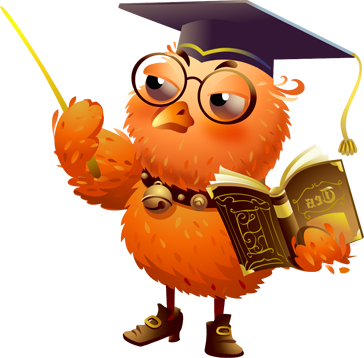 Общие сведения
 о воспитателе
Арабиева                           Зарина Анваровна22.09.1992Образование: В 2013 году окончила Новоуренгойский Многопрофильный колледж  по специальности «Дошкольное образование» . Присвоена квалификация «Воспитатель детей дошкольного возраста и руководитель изобразительной деятельности»Обучаюсь на заочной форме обучения на 5 курсе в Тюменском государственном университете филиал в г. Тобольск. По специальности Социальная педагогика и прикладная психология. Дополнительная специализация-Методист.Место работы: МБДОУ ДС КВ «ИВУШКА»Должность: ВоспитательПедагогический стаж:  2 года
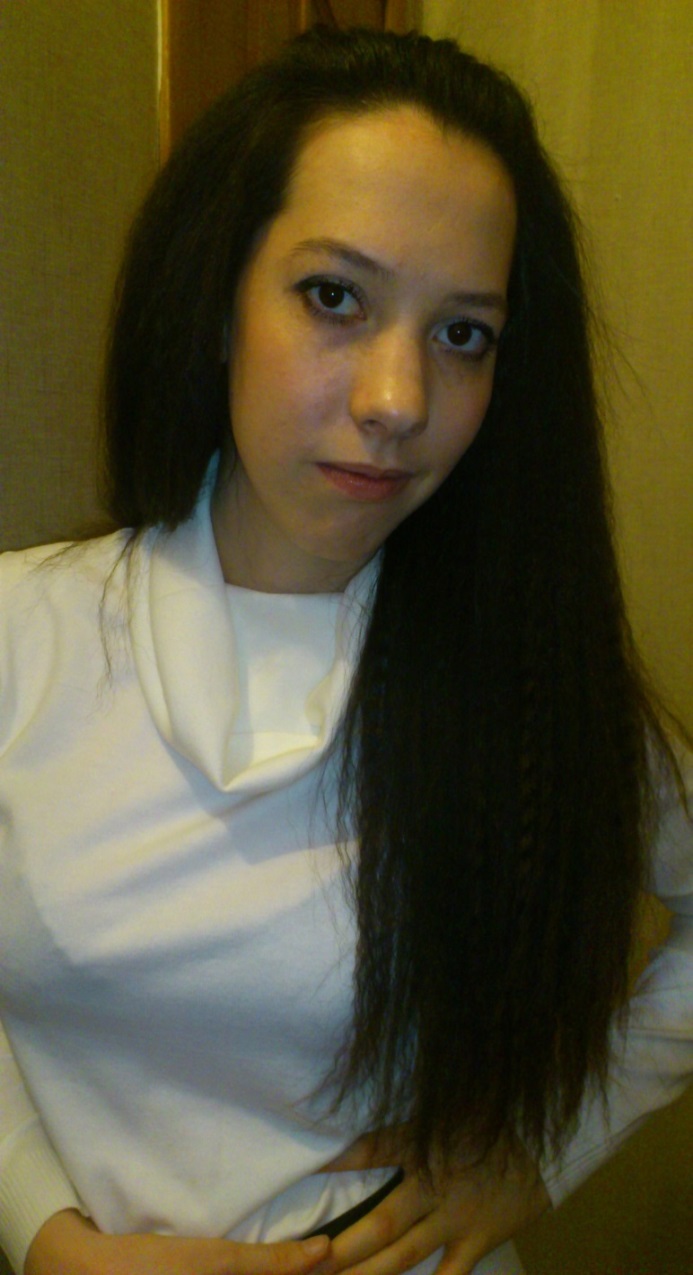 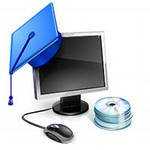 РАЗДЕЛ 1 Результативность педагогической деятельности
Доля воспитанников, усваивающих образовательную программу 2013 – 2014,2014 – 2015 уч.г)
Диагностика уровня овладения необходимыми навыками и умениями по образовательным областям
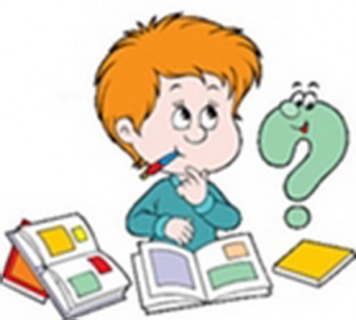 Результаты участия воспитанников в конкурсах, соревнованиях, выставках
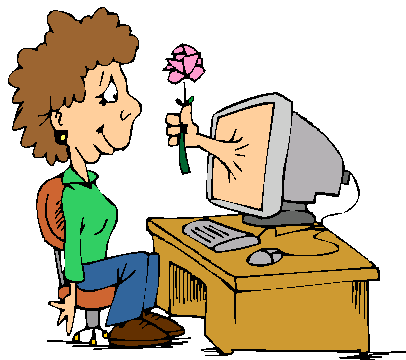 Организация и содержание работы с родителями
Взаимодействие с социумом
Стиль общения с детьми
Подготовка детей к обучению в школе
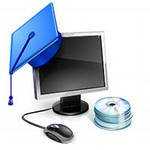 РАЗДЕЛ 2 Инновационная, исследовательская деятельность
Организация развивающей предметной среды в группе образовательного учреждения
Дидактические и методические материалы
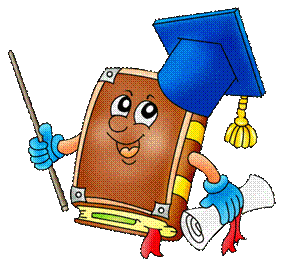 Методы, средства и формы воспитания и обучения дошкольников
Использование ИКТ в воспитательно-образовательном процессе
Интеграция разнообразных видов деткой деятельности в ходе занятий
РАЗДЕЛ 3Создание здоровьесберегающей среды
Среднее количество дней, пропущенных по болезни
Посещаемость детей
Наличие травматизма
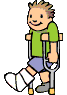 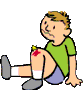 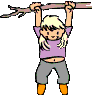 РАЗДЕЛ 4Диссеминация педагогического опыта в аттестационный период
Участие в конкурсах профессионального мастерства
Прохождение курсов повышения квалификации
ГАОУ ДПО ЯНАО «Региональный институт развития образования»  Тема: «Комплексное развитие детей в условиях вариативности дошкольного образования. Обновление содержания дошкольного образования в контексте ФГОС ДО» (72ч.) 2015 год
Диссеминация педагогического опыта в рамках семинаров, конференций
Награды и поощрения
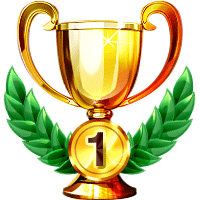 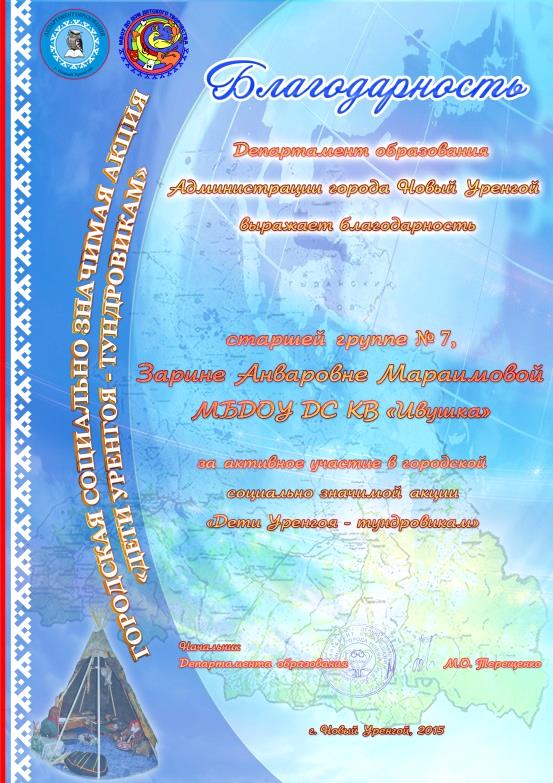 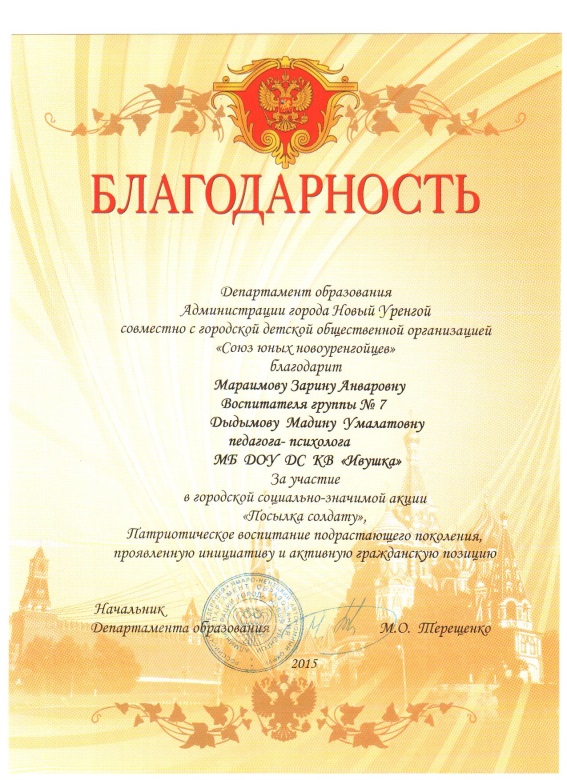 Благодарность за участие в акции «Дети – Уренгоя тундровикам»
Благодарность за участие в акции «Посылка солдату»
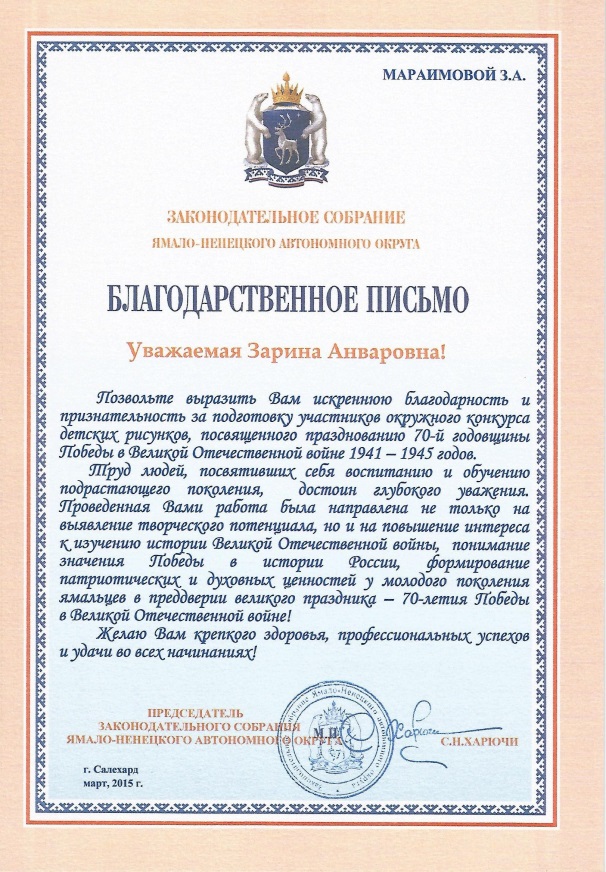 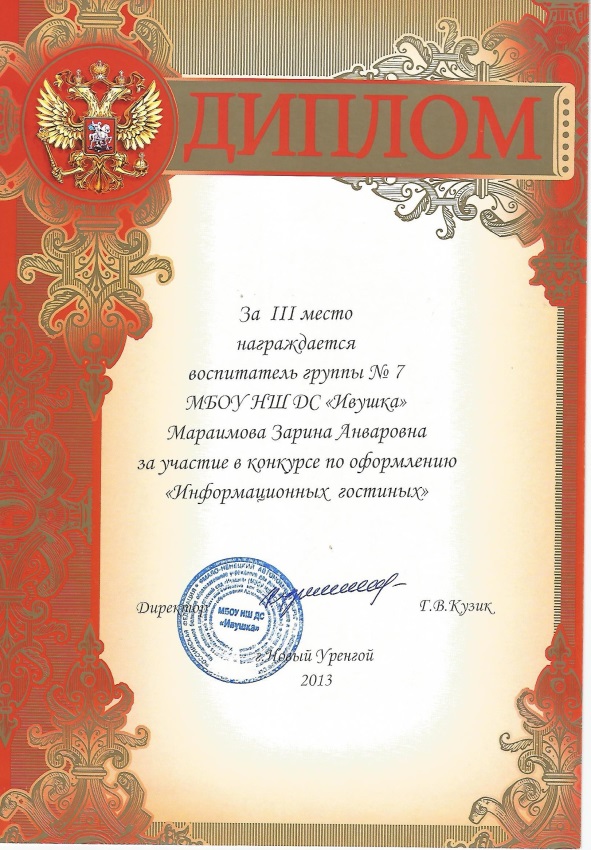 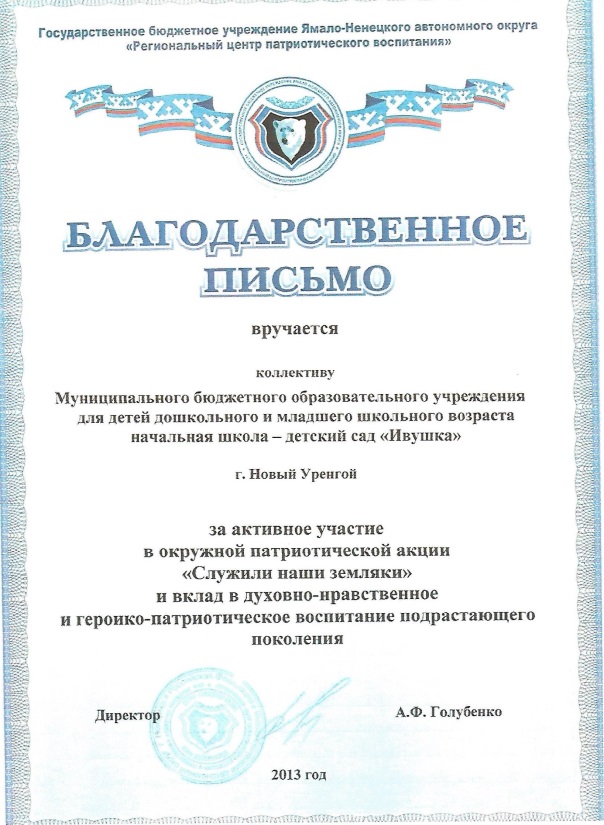 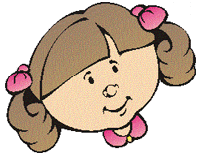 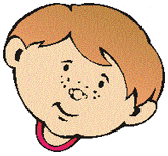 Тема самообразования «Использование Информационно Коммуникативных Технологий в работе с родителями»
Актуальность
«Каждый участник образовательного процесса сам решает, идти в ногус будущим или вышагивать пятками назад»!
Процесс информатизации в дошкольных учреждениях обусловлен требованиями современного развивающегося общества, где педагог должен идти в ногу со временем, использовать новые технологии в воспитании и образовании. Сегодня, в век информатизации и компьютеризации информация является таким же ресурсом, как трудовые, материальные и энергетические.                                                                                                                 Беда многих современных семей – отстранённость от педагогического процесса ДОУ, причины которой, прежде всего, в недостаточности элементарных психолого-педагогических знаний и нежелании родителей разобраться в сложном мире ребёнка. Значимость использования разнообразных форм работы с родителями трудно переоценить                                                                          Новые современные возможности помогают в работе не только с детьми, но и с их родителями. Ведь одним из важнейших социальных институтов воспитания является семья. Работа с родителями направлена на сотрудничество с семьей в интересах ребёнка, формирование общих подходов к воспитанию, совместное изучение личности ребенка, его психофизиологических особенностей, выработку близких по сути требований, организацию помощи в обучении, физическом и духовном развитии воспитанника. Привлечение родителей к участию в воспитательном процессе в дошкольном учреждении способствует созданию благоприятного климата в семье, психологического и эмоционального комфорта ребенка в садике и за его пределами.                                                                                Взаимодействие детского сада и семьи - необходимое условие полноценного развития дошкольников, так как наилучшие результаты отмечаются там, где педагоги и родители действуют согласованно.
Задачи:
Цель:
Внедрение методов активизации родителей.
Добиться активного использования ИКТ педагогами учреждения в работе с родителями.
создание картотеки с презентациями, дидактических и методических материалов по использованию ИКТ в работе с родителями;
повышение заинтересованности родителей во взаимодействии их с ДОУ
Создание единой системы использования информационных компьютерных технологий во взаимодействии ДОУ с семьей.
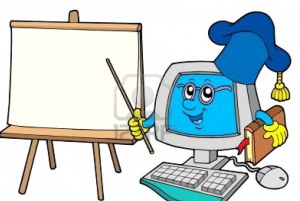 Продукт деятельности:
Создание сайта группы, электронного портфолио воспитателей.
Создание тематических мультимедийных презентаций
Создание «семейной медиатеки»
Создание видеофильмов о жизни детей в детском саду
.
2014-2015 год
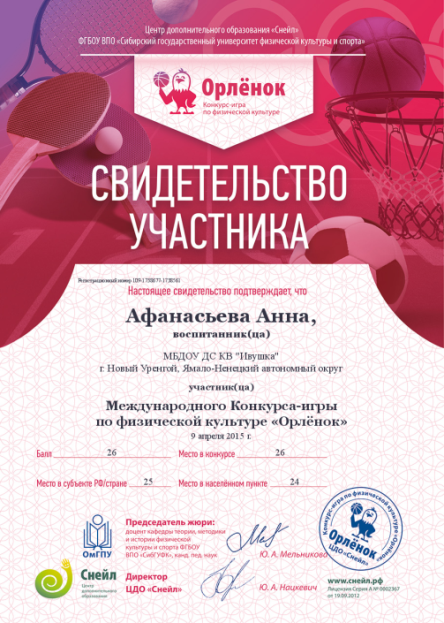 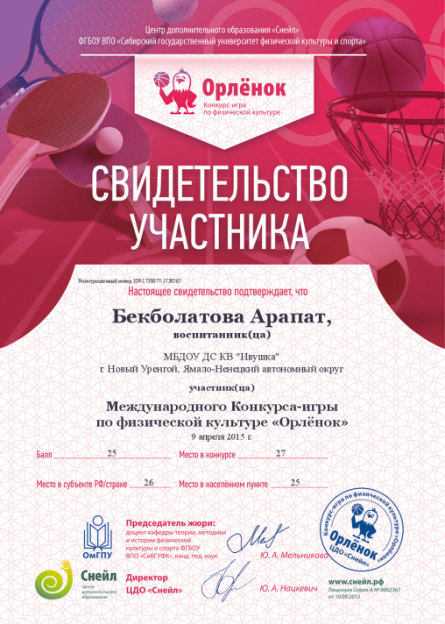 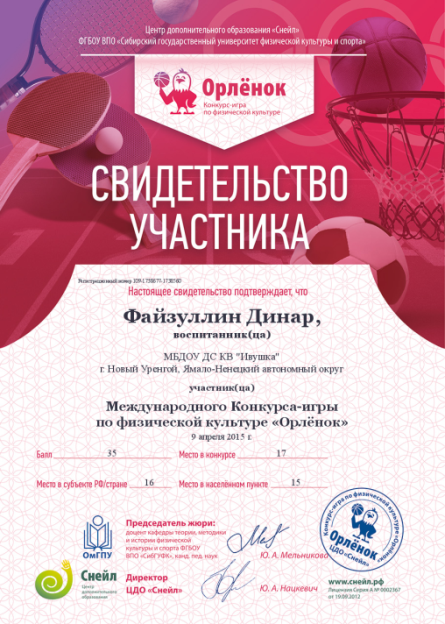 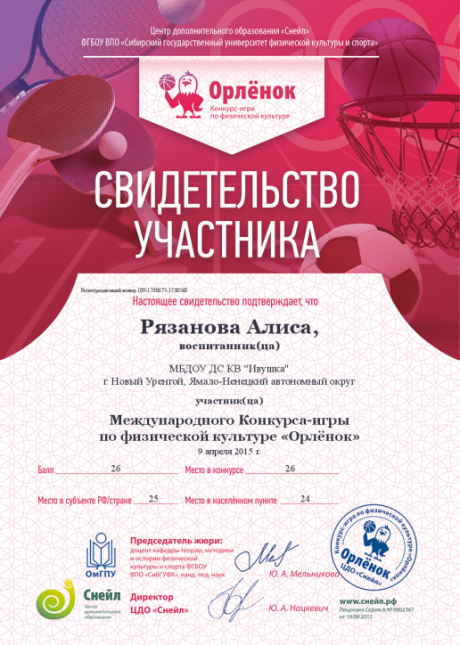 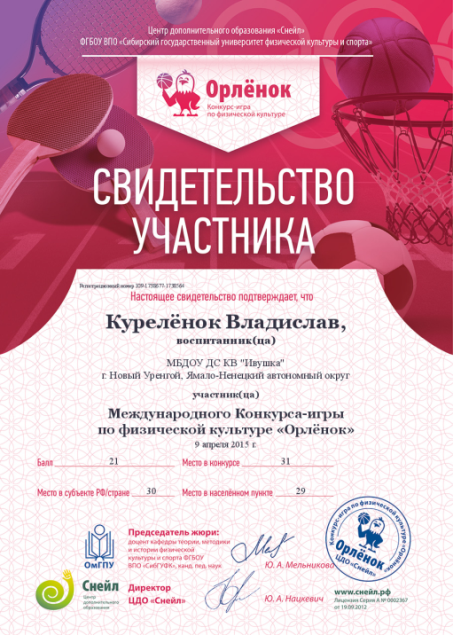 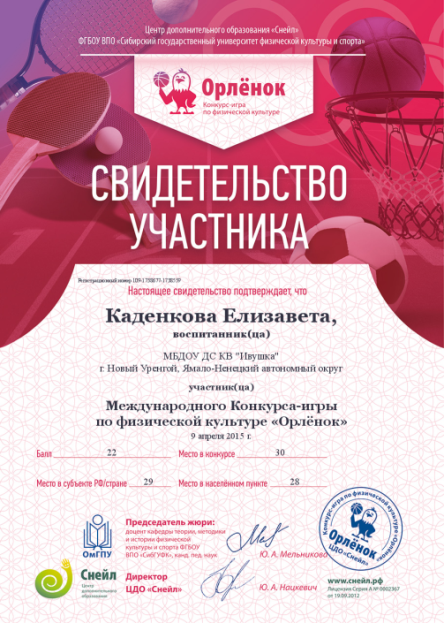 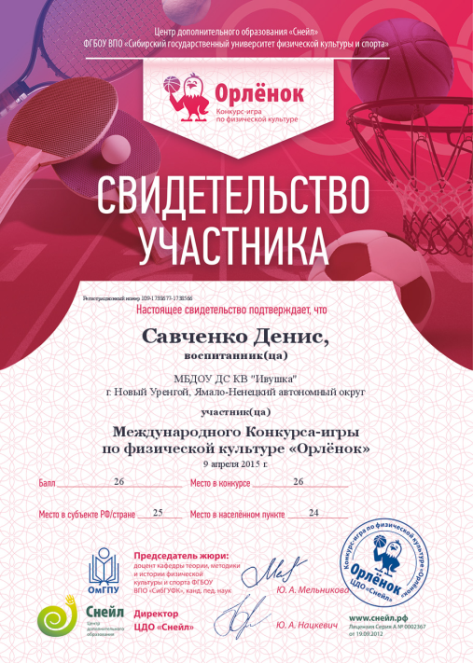 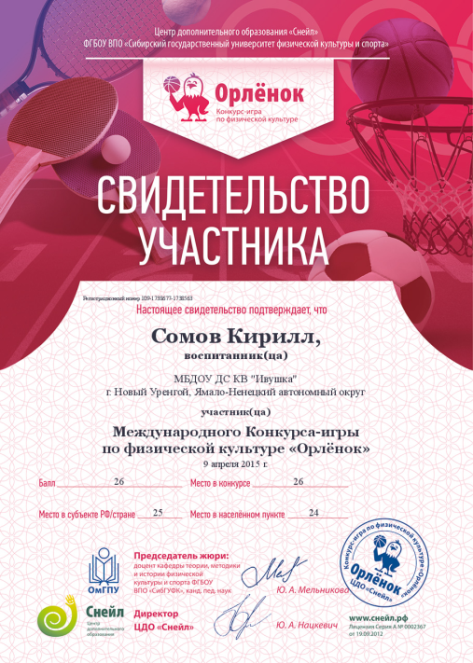 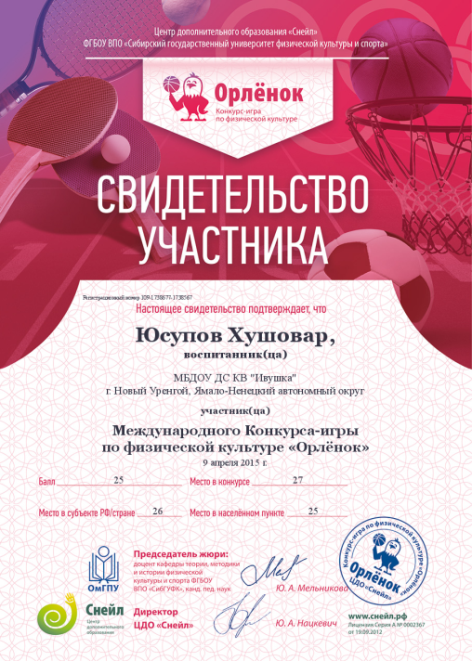 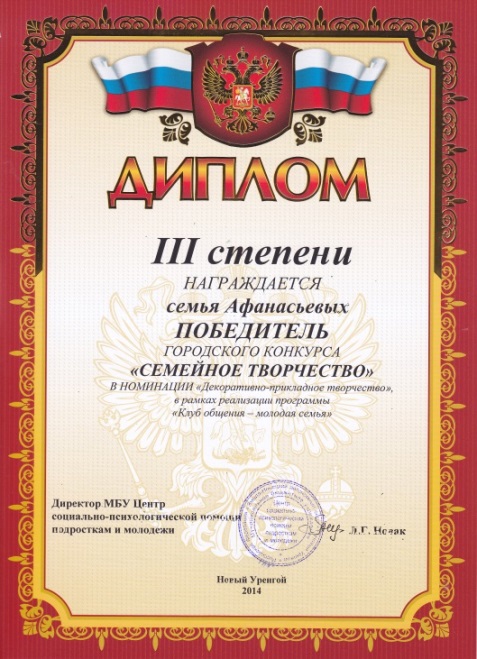 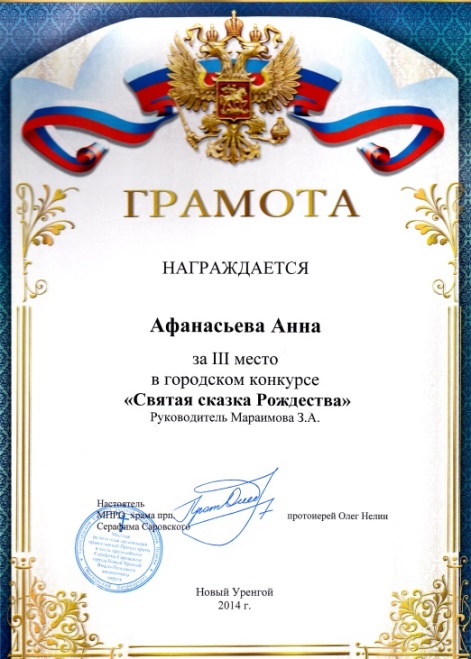 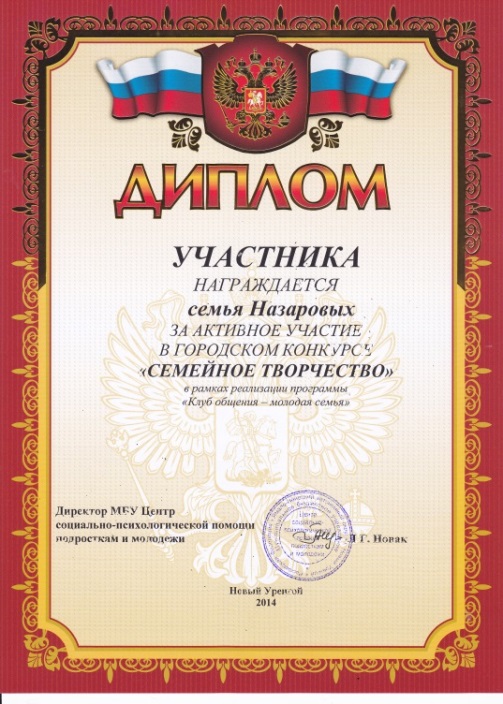 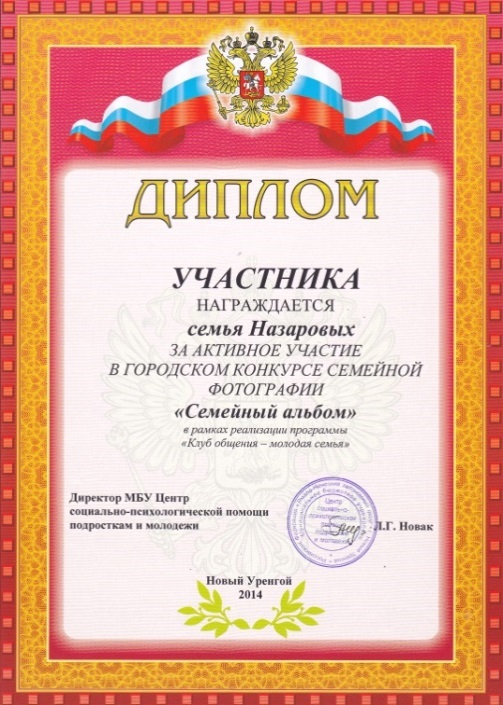 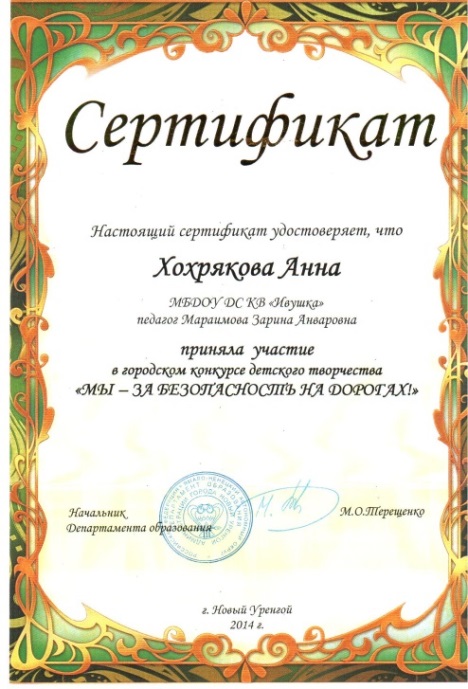 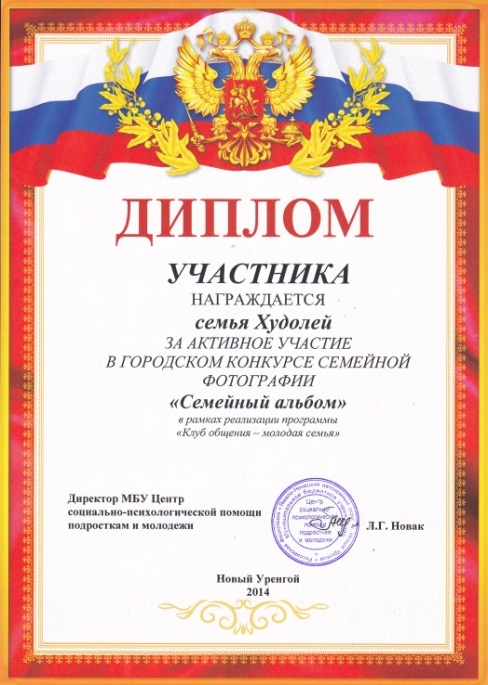 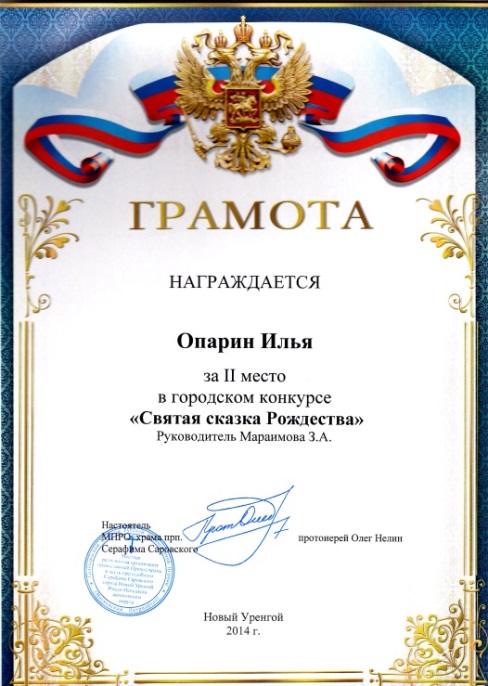 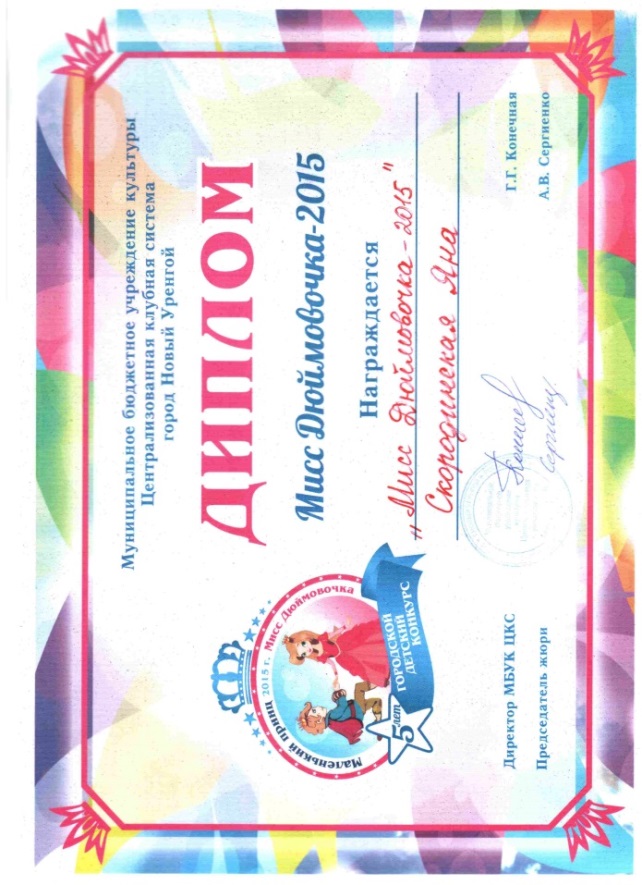 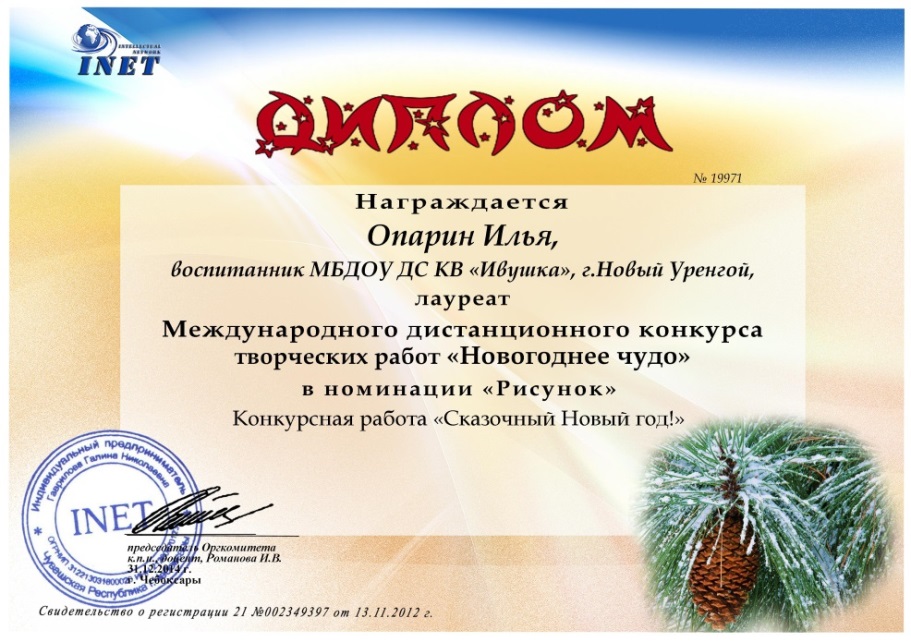 Цели и задачи работы с родителями:
Принципы взаимодействия с родителями
Формы работы с родителями
Социально значимые акции
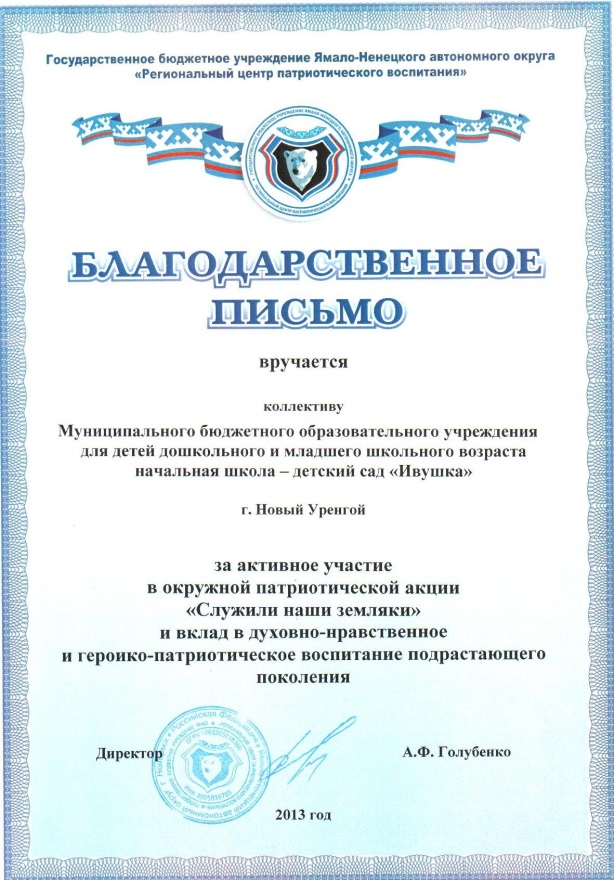 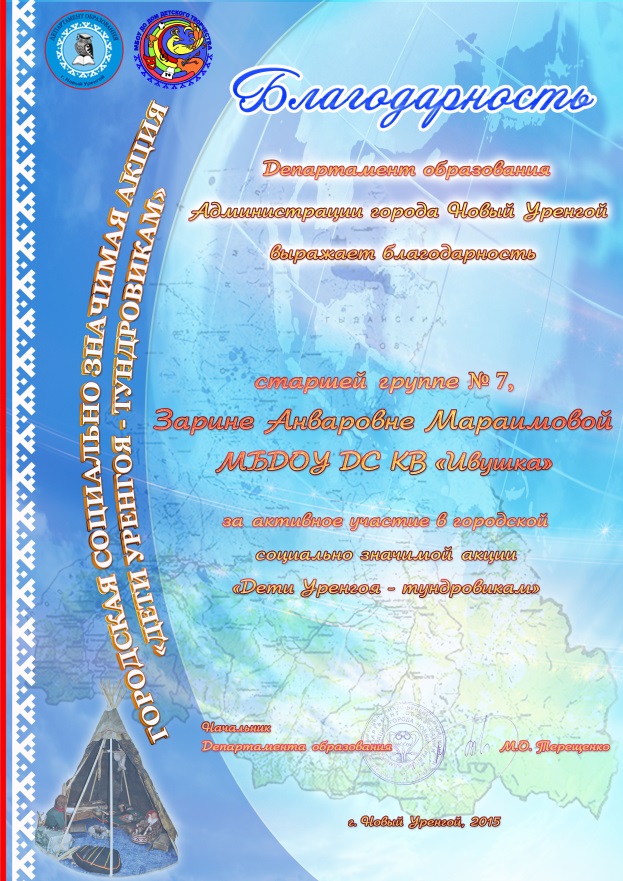 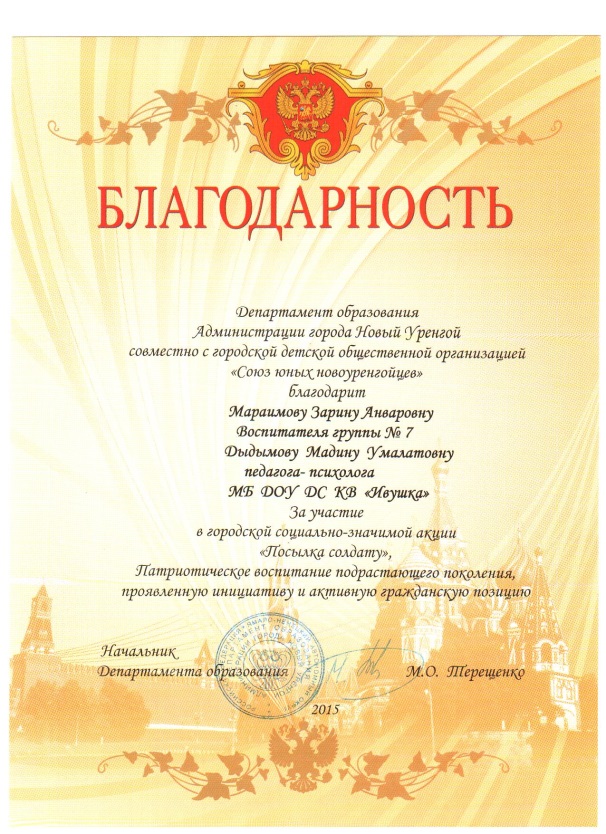 Стиль общения с детьми
Подготовка детей к обучению в школе
Предметно-развивающая среда в нашей группе
Разработка учебных, дидактических и методических материалов, демонстрационных пособий, развивающих игр.
Методы
Наглядные
Наблюдение
Демонстрация
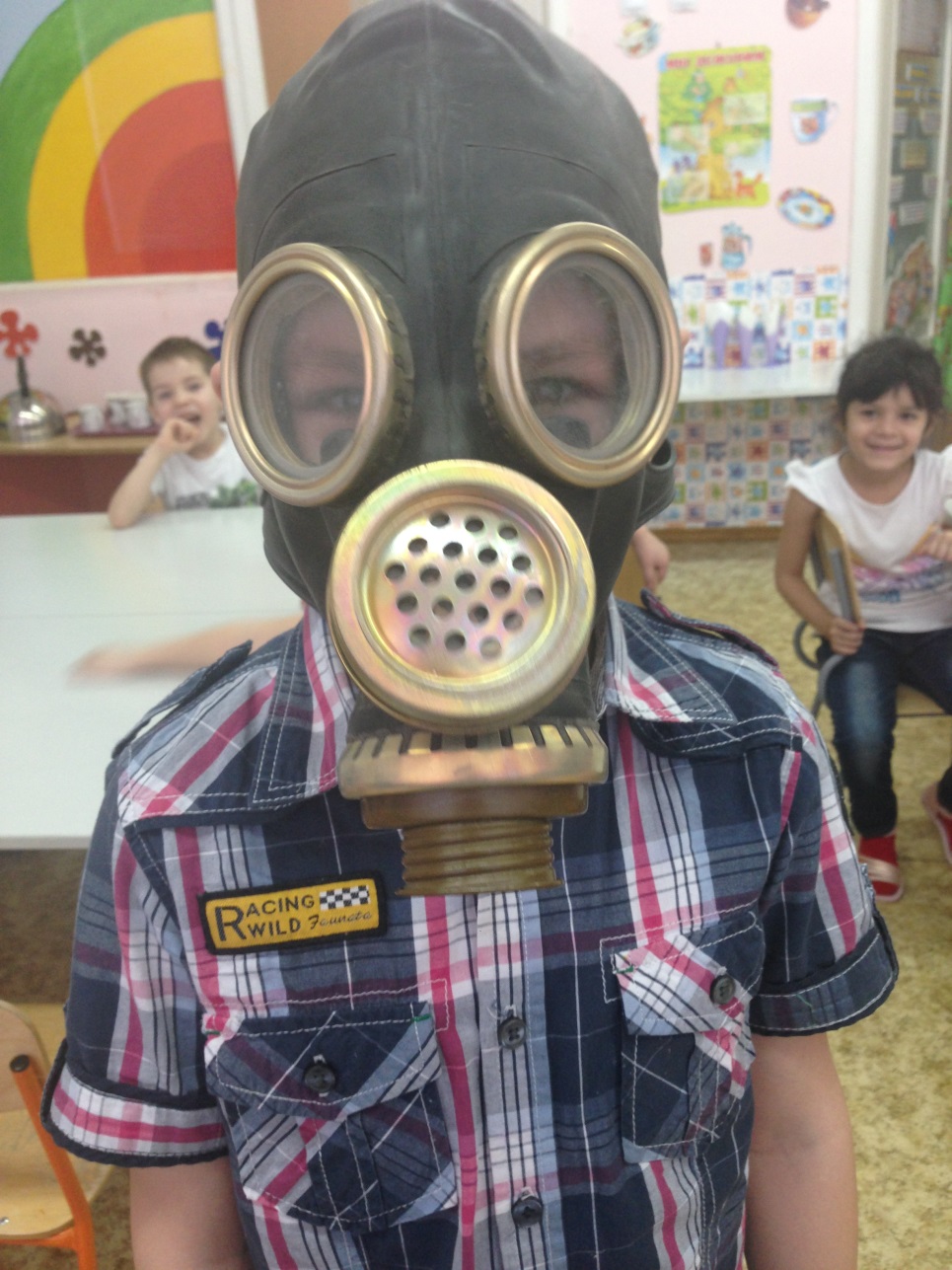 Словесные
Рассказ детей
Рассказ педагога
Беседа
ЧХЛ
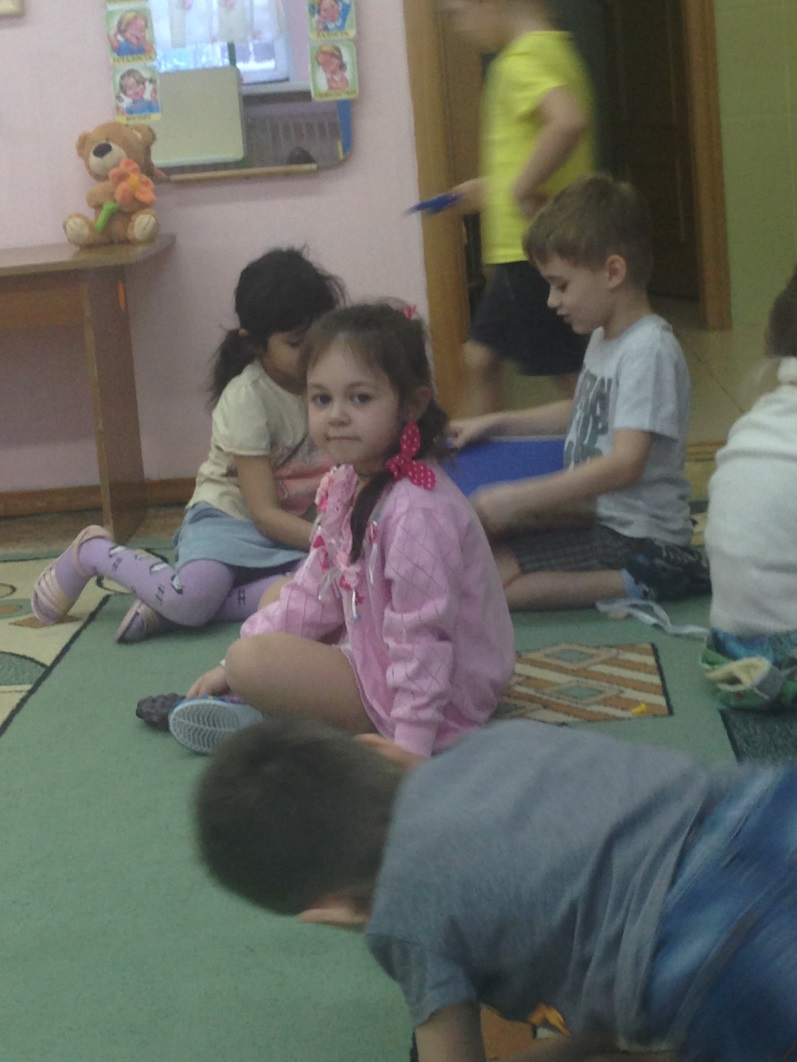 практические
Упражнение
Моделирование
Экспериментирование
Игровые
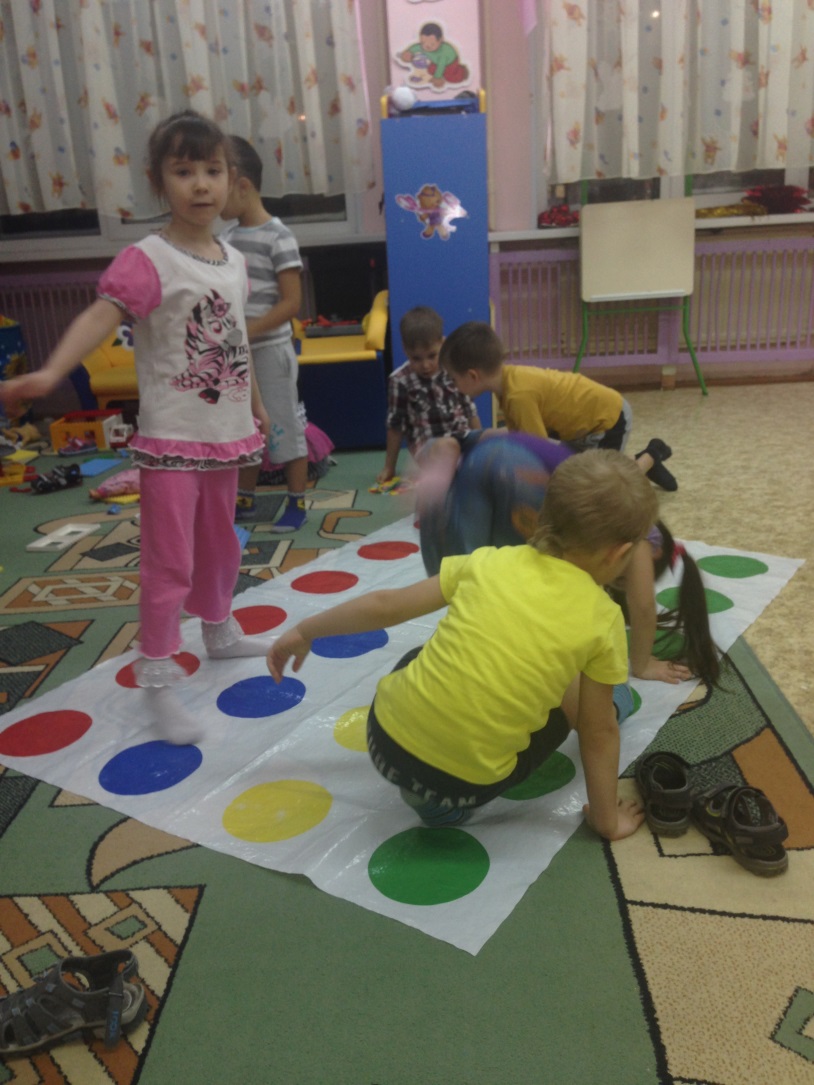 Применение ИКТ в воспитательном процессе не замыкается лишь на использовании компьютера как печатной машинки для подготовки каких-либо иллюстративных материалов. И не ограничивается только демонстрацией презентаций. Это использование всего потенциала цифровых образовательных ресурсов для достижения поставленных образовательным учреждением целей. Опыт показывает, что создание единого информационного пространства дошкольного учреждения путём применения ИКТ в учебной и воспитательной работе способствует повышению интереса детей ко всему происходящему в детском саду, стимулирует познавательную и творческую активность детей. Всё сказанное выше подтверждает рост качества воспитательной работы в учреждении, повышение уровня её организации на качественно новый уровень, делает воспитательный процесс современным с точки зрения формы и содержания
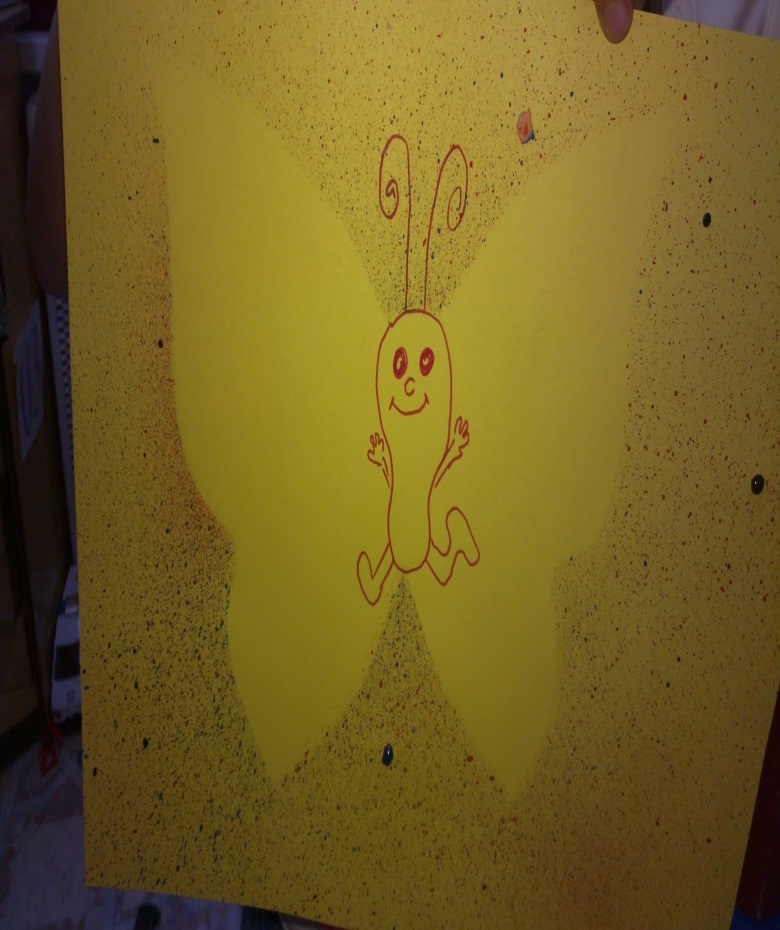 Участие в конкурсах профессионального мастерства
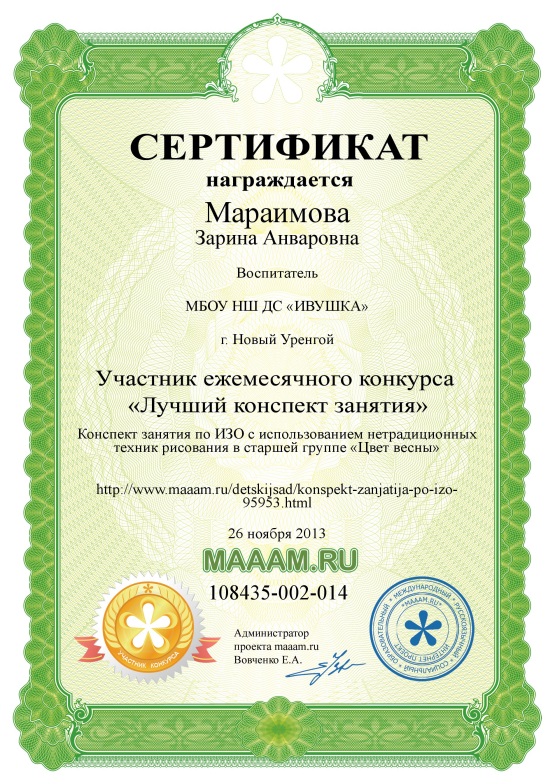 Конкурс «Рассударики»
Победитель 2 место.
2014 г
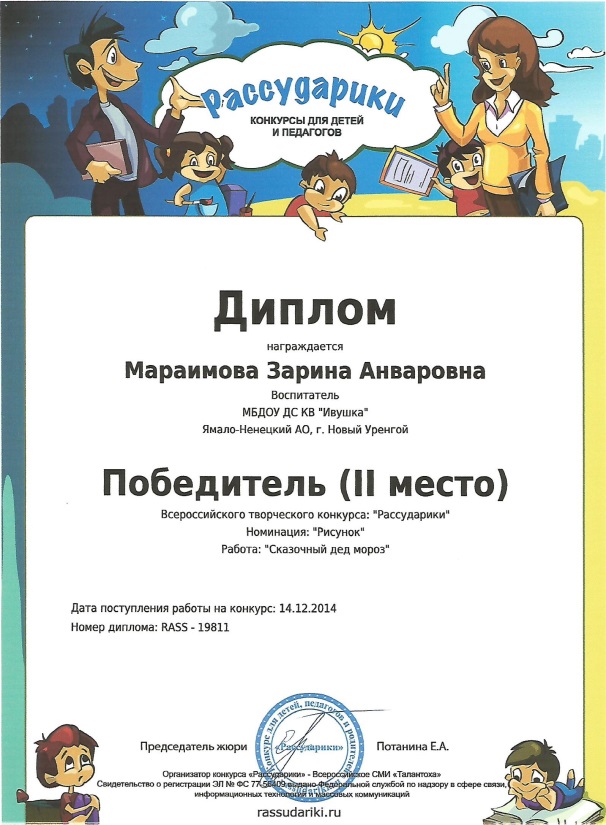 Участник международного конкурса профессионального мастерства.
2013г
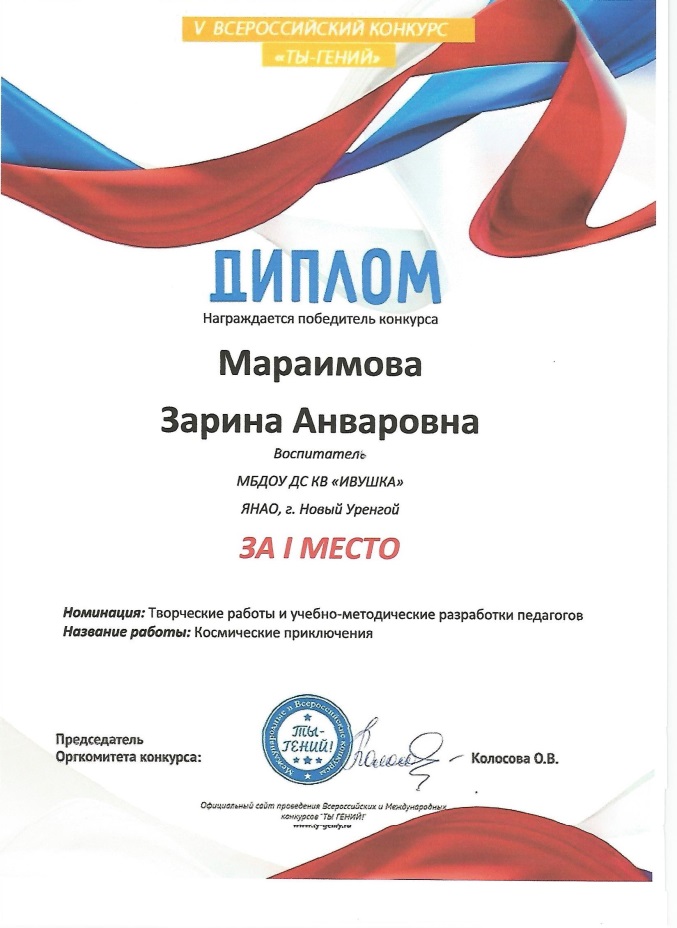 Победитель 1 место в международном конкурсе.
2015г
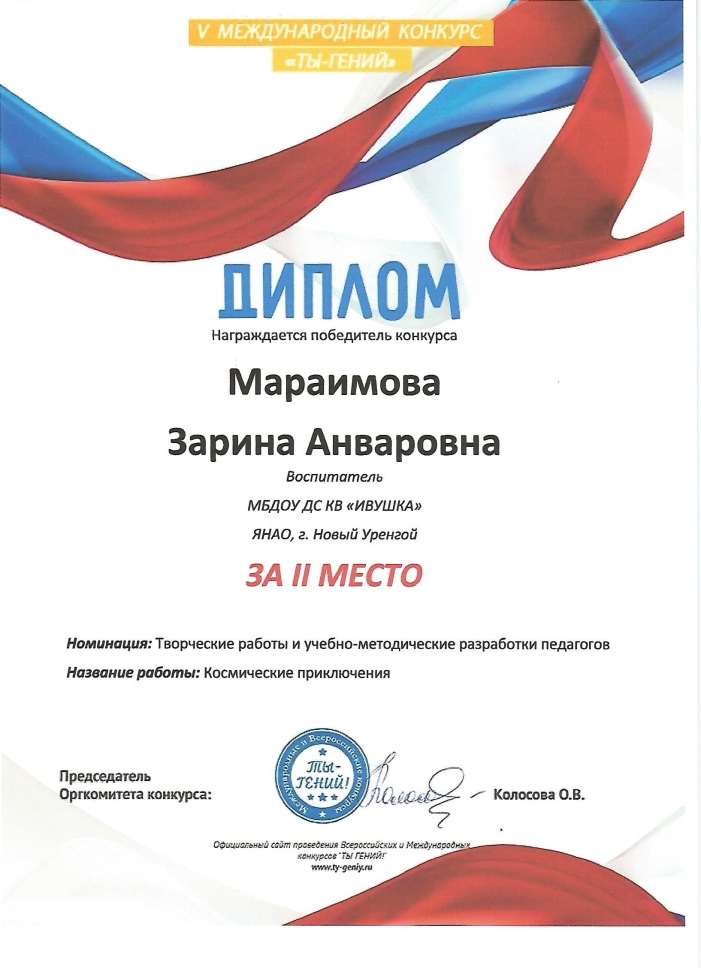 Победитель 1 место Всероссийского конкурса профессионального мастерства.
2014г
Личный вклад в повышение качества образования
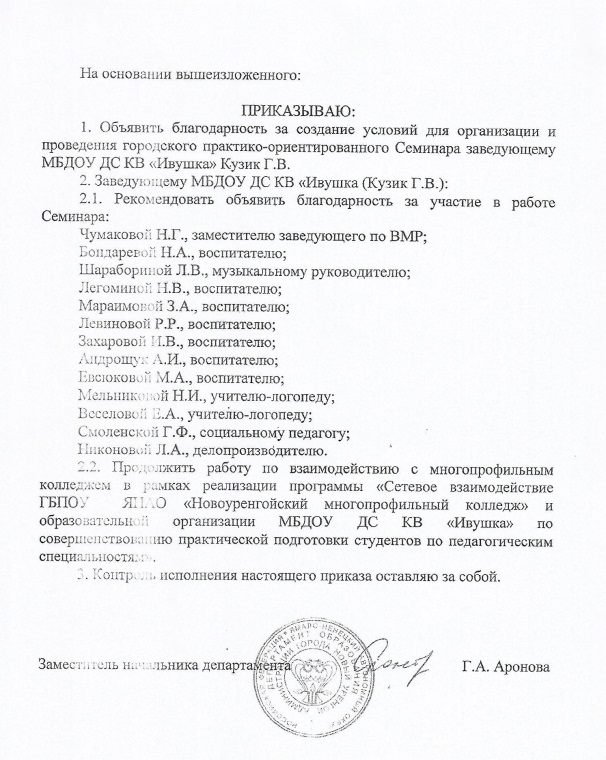 Участник творческой группы по сетевому взаимодействию между МБОУ НШ ДС «Ивушка» и МБОУ ДОД ДДТ по формированию толерантности у воспитанников на основе изучения культуры народов Крайнего Севера
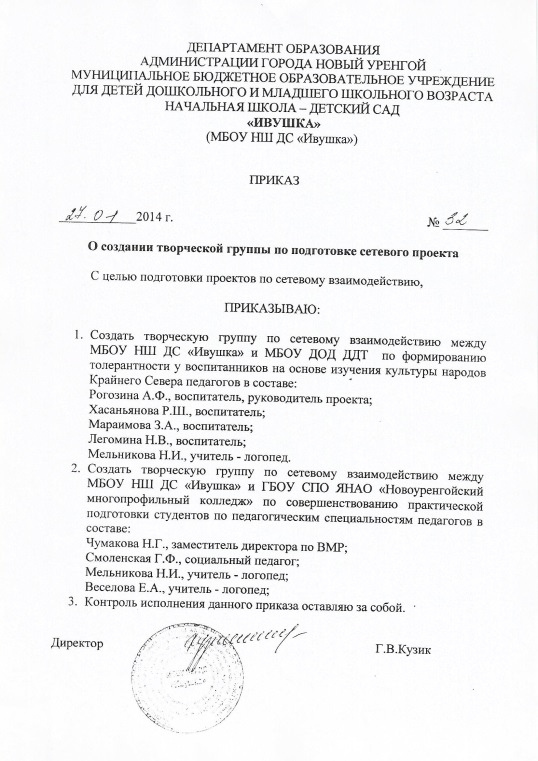 Участник городского практико-ориентированного семинара «Сетевое взаимодействие учреждений профессионального образования и дошкольной образовательной организации как ресурс раннего погружения в профессию педагога ДОУ» 2015 г
Участник творческой группы учреждения по разработке и корректировке основной общеобразовательной программы МБДОУ ДС КВ «ИВУШКА» 2014г
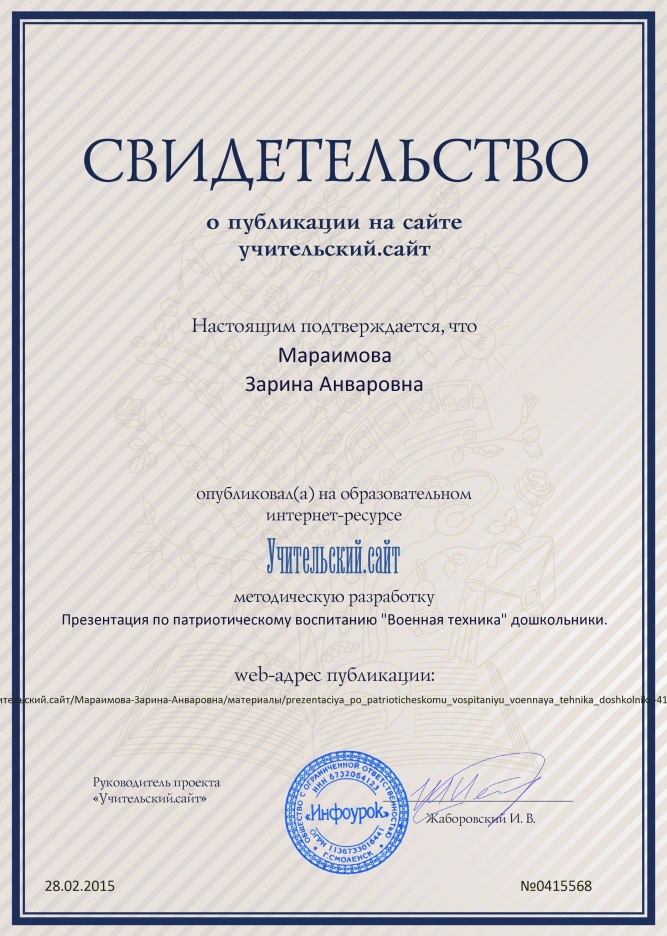 Научно-методическая разработка «Радуга здоровья», 2015г metod-kopilka.ru
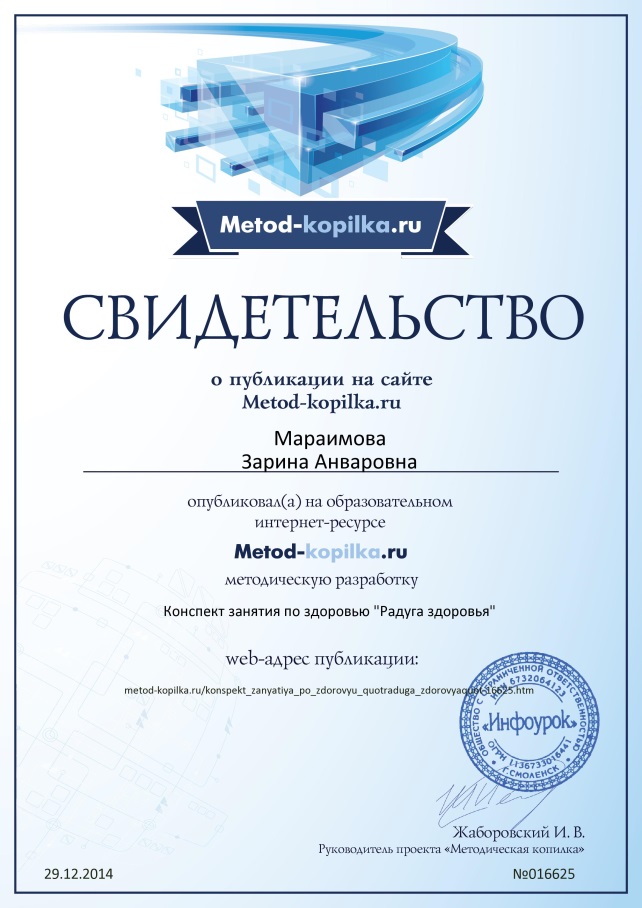 публикация электронной презентации на сайте «Учительский сайт»  на тему: 
 «Военная техника», 2015г;
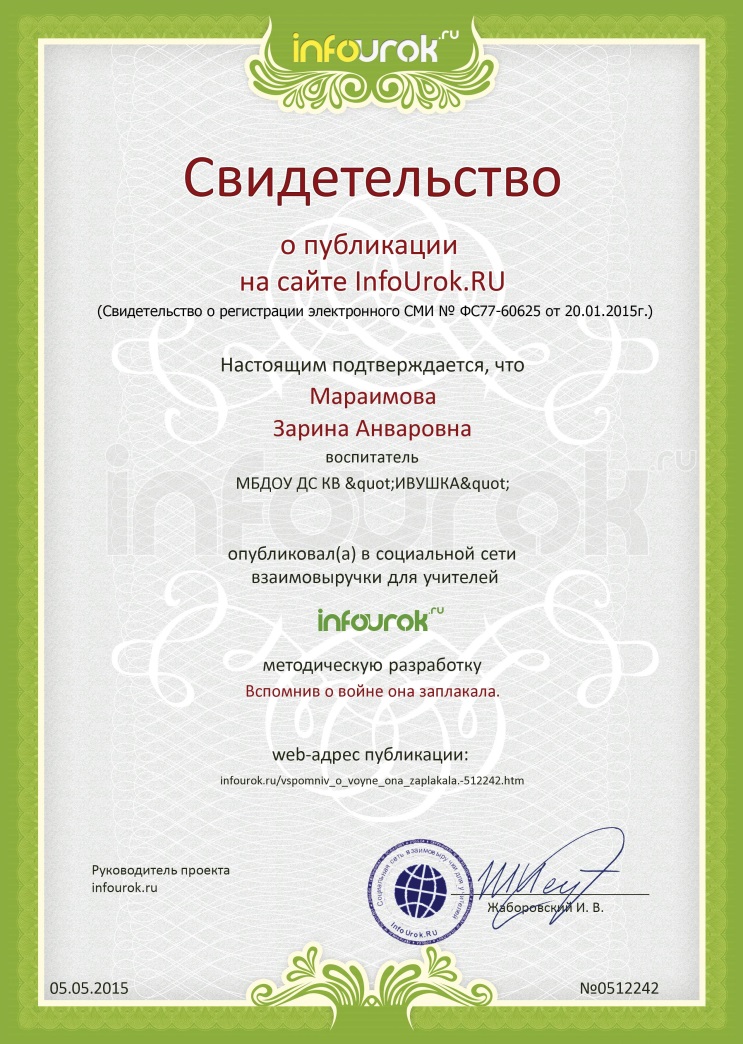 Публикация на сайте «Инфоурок» -  «Польза закаливания для дошкольников», 2014г
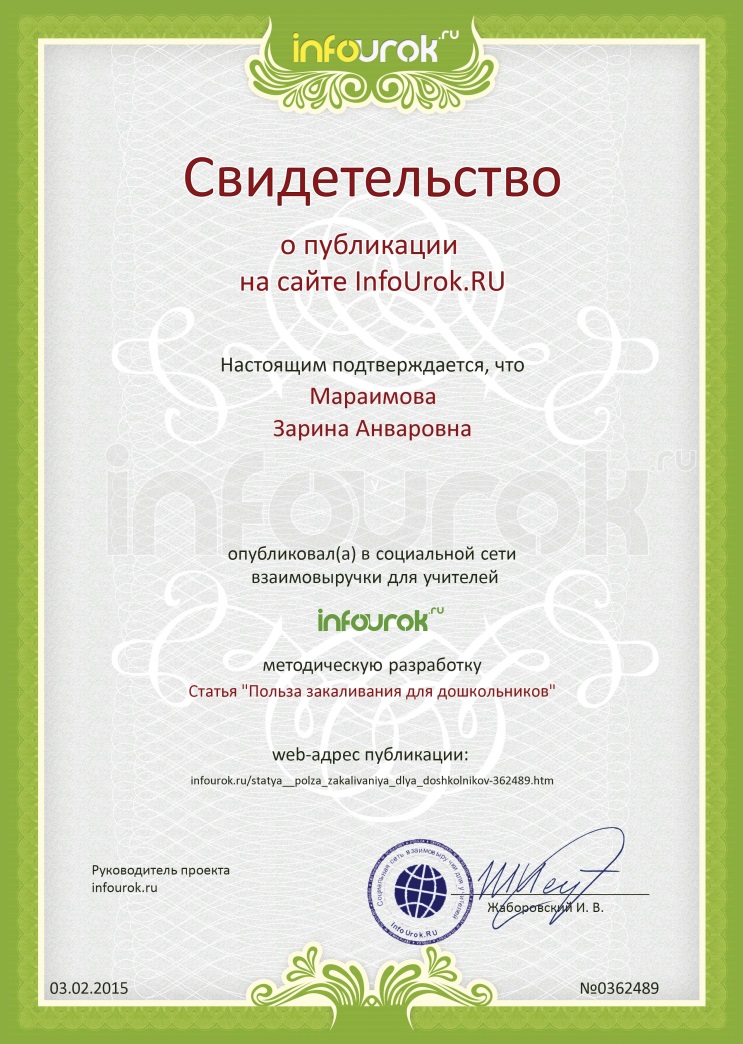 Публикация на сайте Инфоурок: «Вспомнив о войне, она заплакала», 2015г
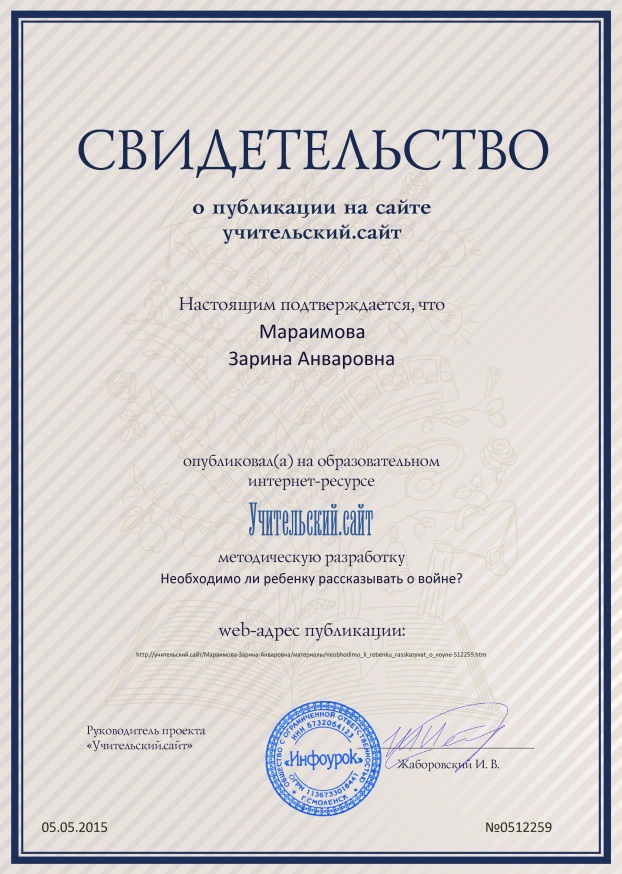 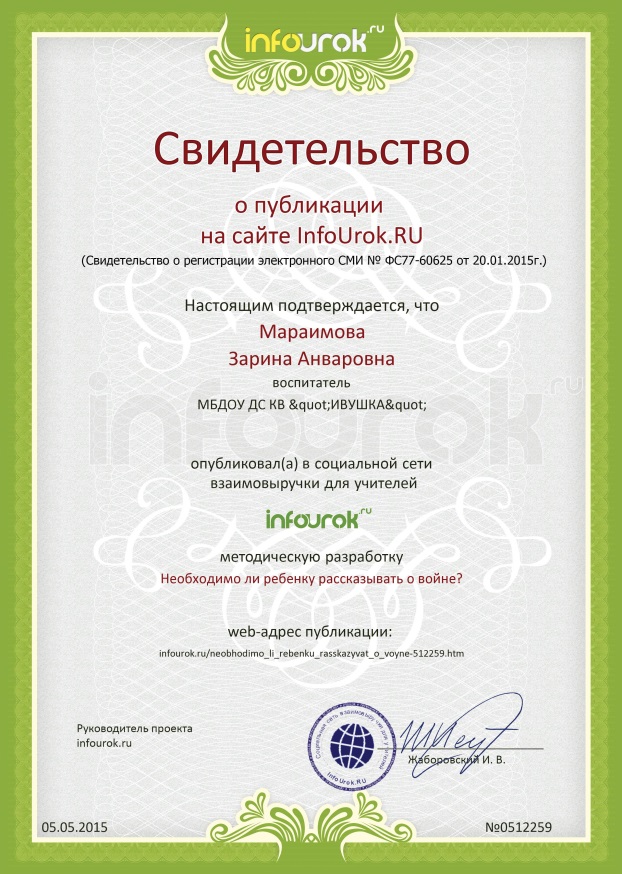 Публикация статьи на сайте -  «Учительский сайт»: «Необходимо ли рассказывать ребенку о войне», 2015г;
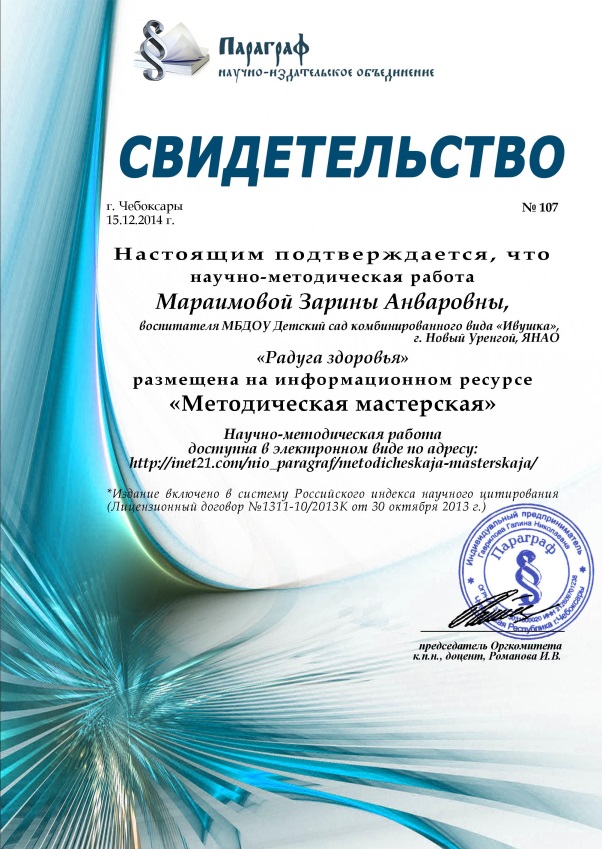 Публикация методического материала на Всероссийском образовательном ресурсе «Продленка».
2015г
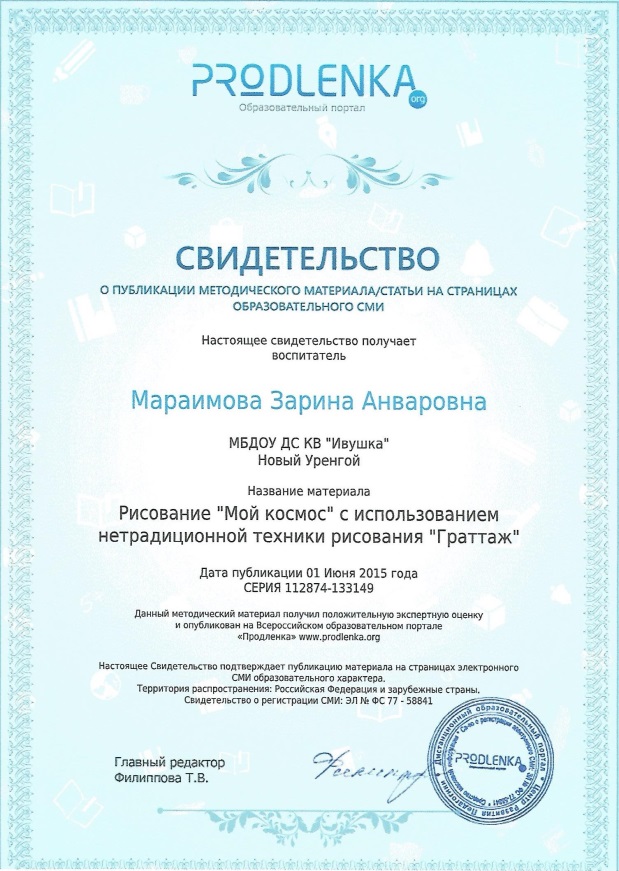 Размещение научно-методической разработки «Радуга здоровья» в научно-издательском объединении «Параграф» 2014г
Выступление на МО «Я молодой специалист»
2015г
Публикация на сайте МБДОУ ДС КВ «Ивушка» консультации для родителей «Польза закаливания для дошкольников»
2014г